УПРАВЛІННЯ МОЖЛИВОСТЯМИ НА РИНКУ ПРАЦІ
діяльність приватних агентств зайнятості 
працевлаштування іноземців в Україні
Засідання HR – Комітету АСС
21 червня 2018 р.
Новий Закон про Зайнятість
ЗАРАДИ ЧОГО?

  нові та додаткові економічні можливості для суб’єктів ринку праці
  розширення інструментів підтримки тих, які створюють та зберігають робочі місця
  удосконалення активних заходів державної підтримки професійного навчання та самореалізації впродовж життя для працівників
 надання права користуватися послугами державної служби зайнятості усім бажаючим, не обмежуючись зареєстрованими безробітними
 запровадження ринкових сервісів для суб’єктів ринку праці
 нова стратегія розвитку державної служби зайнятості
МОЖЛИВОСТІ ЗАЙНЯТОСТІ 
НЕ ОБМЕЖУЮТЬСЯ ВИКЛЮЧНО ТРУДОВИМИ ВІДНОСИНАМИ
2
ПРИВАТНІ АГЕНТСТВА ЗАЙНЯТОСТІ
Навіщо реформувати?
3
ЗМІНИ ДЛЯ ПРИВАТНИХ АГЕНТСТВ ЗАЙНЯТОСТІ
ДОСТУП НА РИНОК НА ПІДСТАВІ ДЕКЛАРАЦІЇ 
                 ВІДМІНА ЛІЦЕНЗУВАННЯ, АЛЕ ЗБЕРЕЖЕННЯ ОБОВ’ЯЗКУ ПОДАВАТИ ЗЕД
                 РОЗШИРЕННЯ ПЕРЕЛІКУ ПОСЛУГ ПРИВАТНИХ АГЕНТСТВ ЗАЙНЯТОСТІ
                 ОНОВЛЕНІ ЗАГАЛЬНІ ТА СПЕЦІАЛЬНІ ЗОБОВ’ЯЗАННЯ
                 ЗМІНА ПОРЯДКУ ПОДАННЯ ЗВІТНОСТІ
                 АГЕНТСЬКИЙ ДОГОВІР ІЗ ДСЗ 
                 ВИКЛЮЧЕННЯ З ПЕРЕЛІКУ ПРИВАТНИХ АГЕНТСТВ ЗАЙНЯТОСТІ
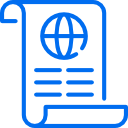 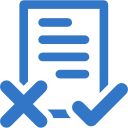 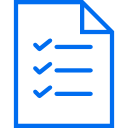 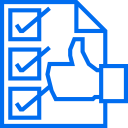 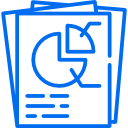 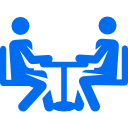 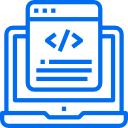 4
ПРАЦЕВЛАШТУВАННЯ ІНОЗЕМЦІВ В УКРАЇНІ
Навіщо реформувати?
5
ЗМІНИ ДЛЯ ПРАЦЕВЛАШТУВАННЯ ІНОЗЕМЦІВ В УКРАЇНІ
УДОСКОНАЛЕННЯ ПЕРЕЛІКУ ДОКУМЕНТІВ ДЛЯ ОТРИМАННЯ ДОЗВОЛУ НА РОБОТУ 
РОЗШИРЕННЯ СПОСОБІВ ПОДАННЯ ДОКУМЕНТІВ ДЛЯ ОТРИМАННЯ ДОЗВОЛУ 
ВИЗНАЧЕННЯ УМОВ ПРАЦЕВЛАШТУВАННЯ СЕЗОННИХ ІНОЗЕМНИХ ПРАЦІВНИКІВ
ВІДМОВА  ВІД КРИТЕРІЇВ ДОПУСКУ “ОПЛАТА ПРАЦІ”, “РІВЕНЬ ДИПЛОМУ”  
ПОВЕРНЕННЯ ПРИНЦИПУ ПРІОРИТЕТУ НАЙМУ ГРОМАДЯН УКРАЇНИ
УТОЧНЕННЯ ПІДСТАВ ДЛЯ ВІДМОВИ У ВИДАЧІ ДОЗВОЛУ
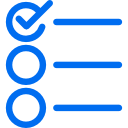 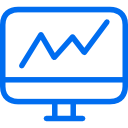 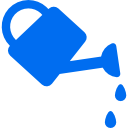 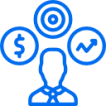 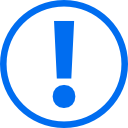 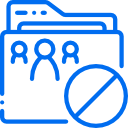 6